Activități „verzi” desfășuratela Liceul Tehnologic Henri Coandă, Buzău în anul școlar 2017-2018
Activități în parteneriat cu SC GreenWeee Internațional SA:-activitate de prezentare a societății comerciale SC GreenWeee Internațional SA (organizată la Liceul Tehnologic Henri Coandă)-vizită a elevilor liceului la SC GreenWeee Internațional SA
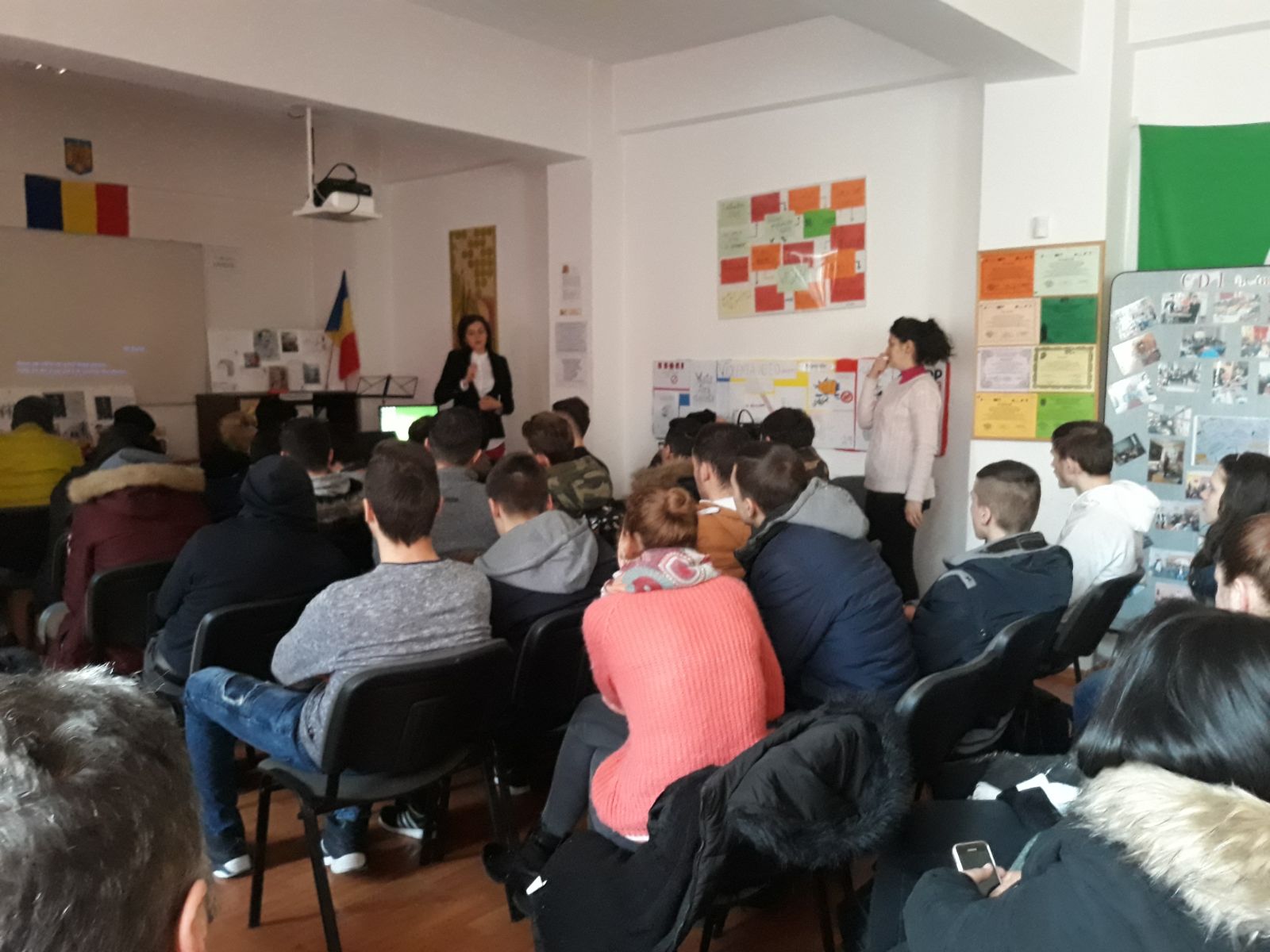 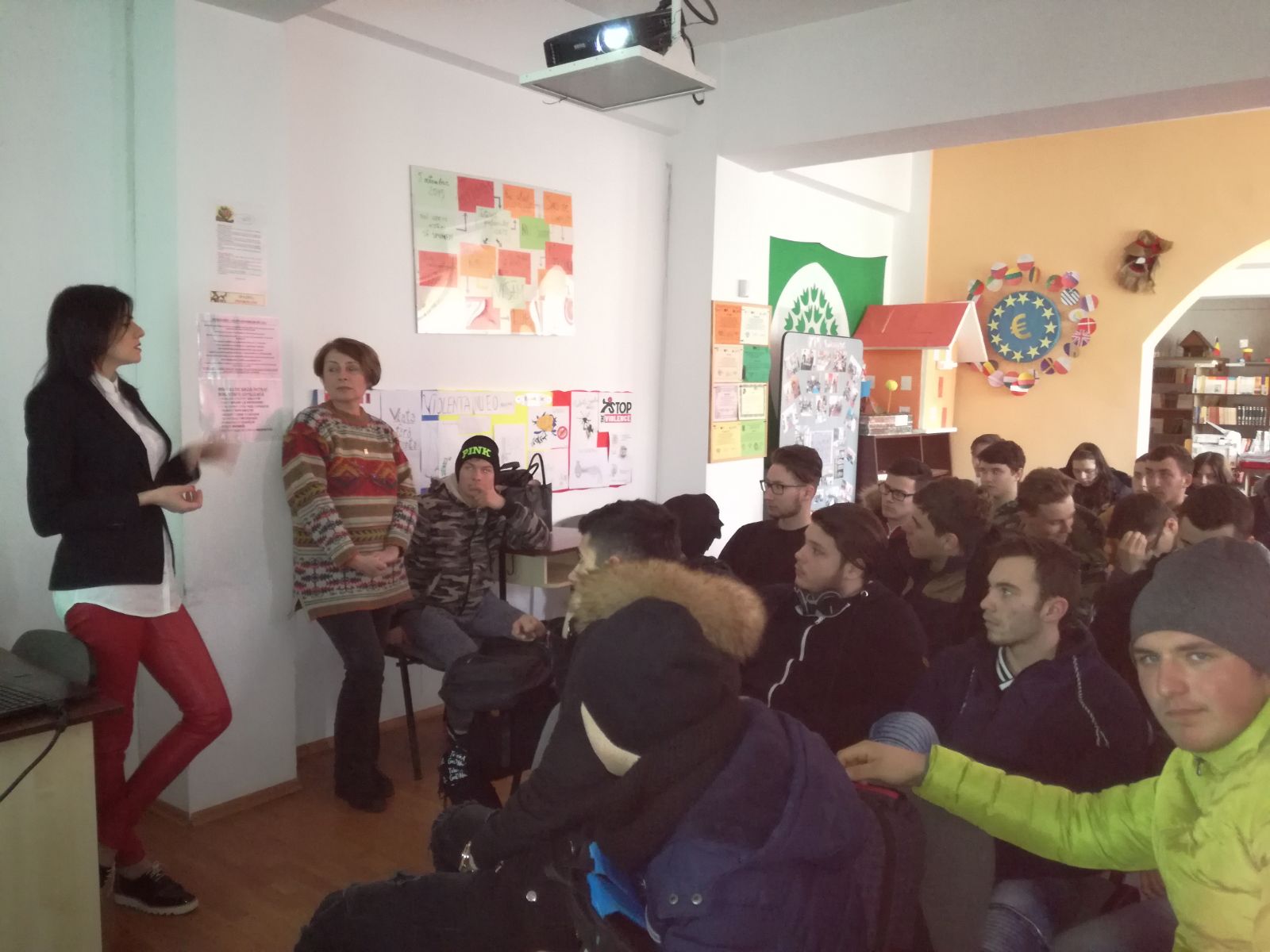 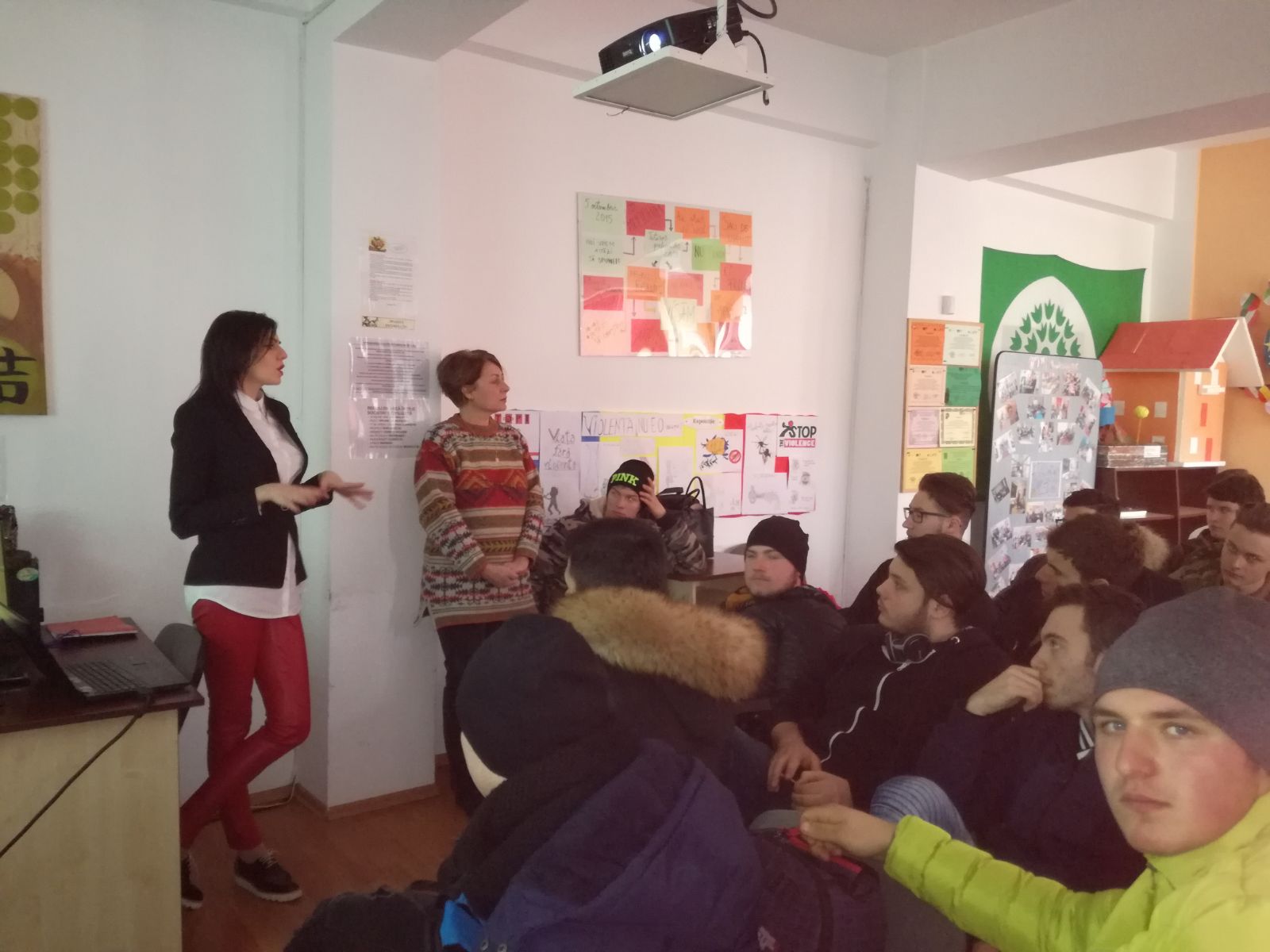 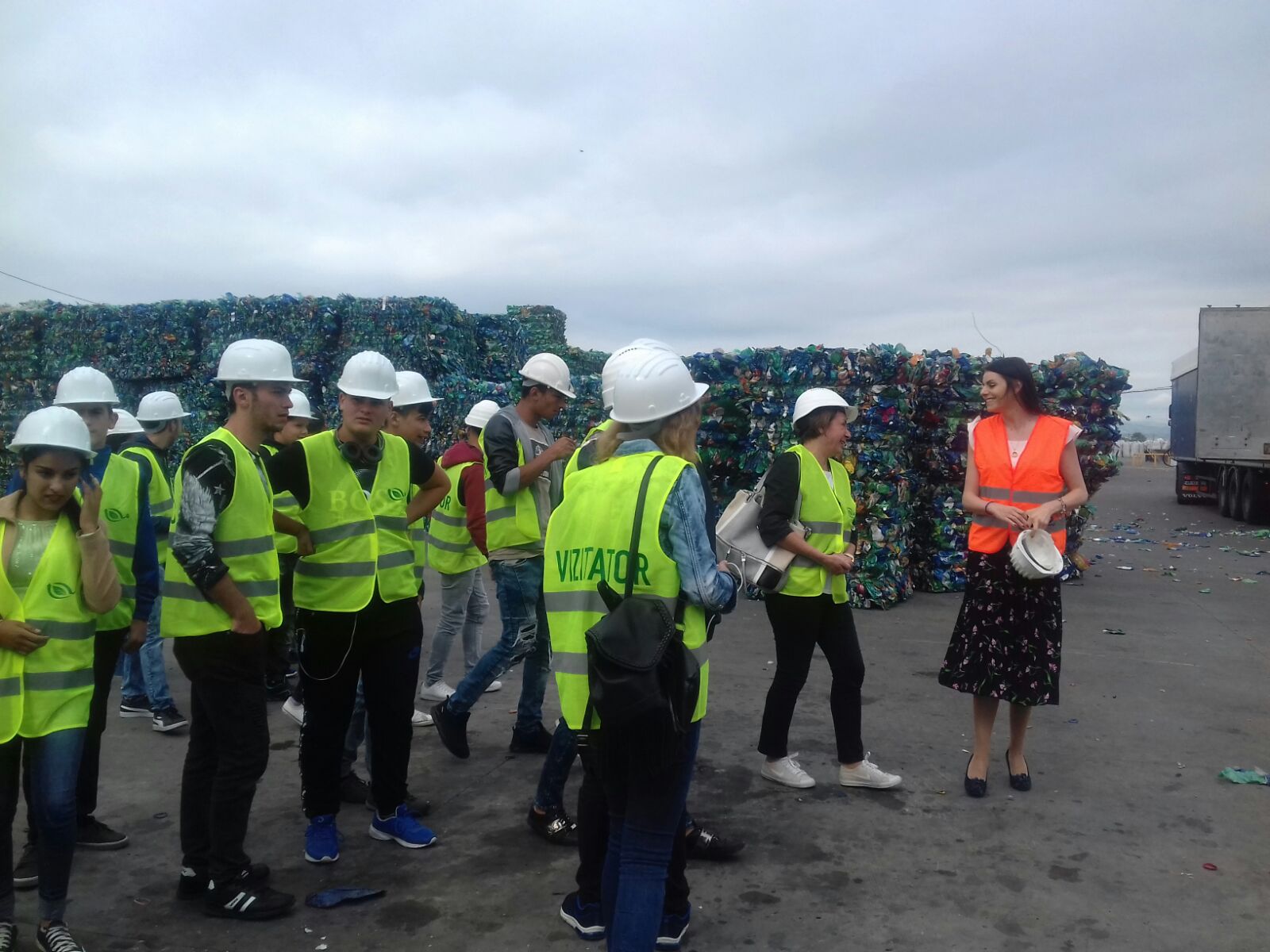 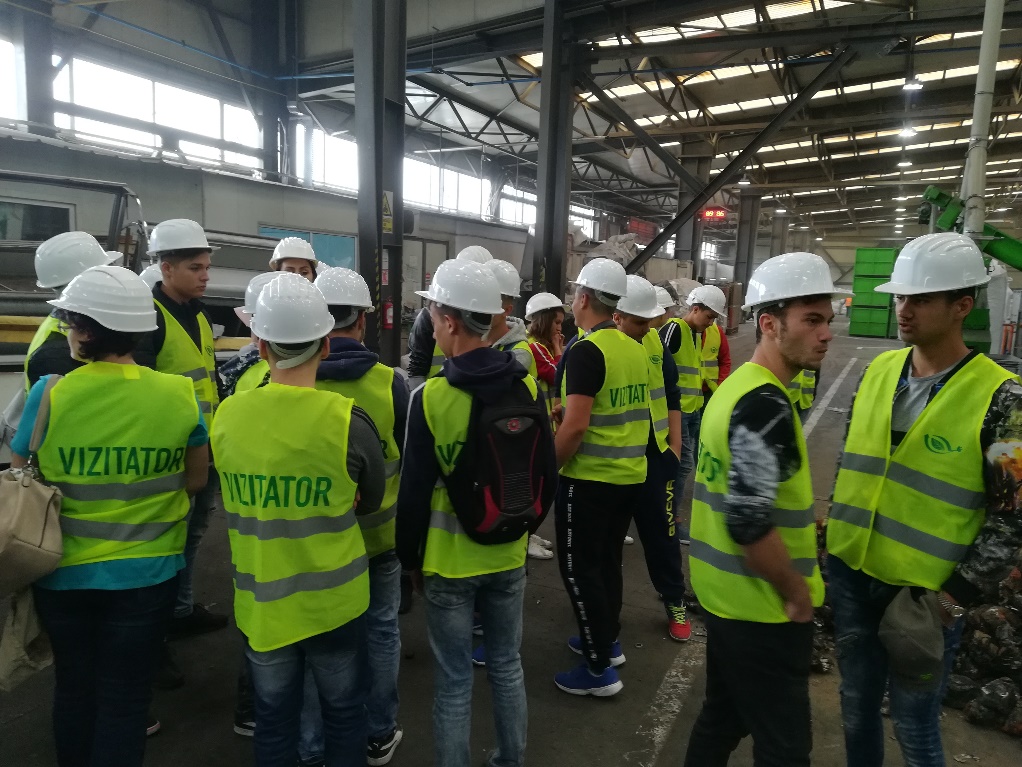 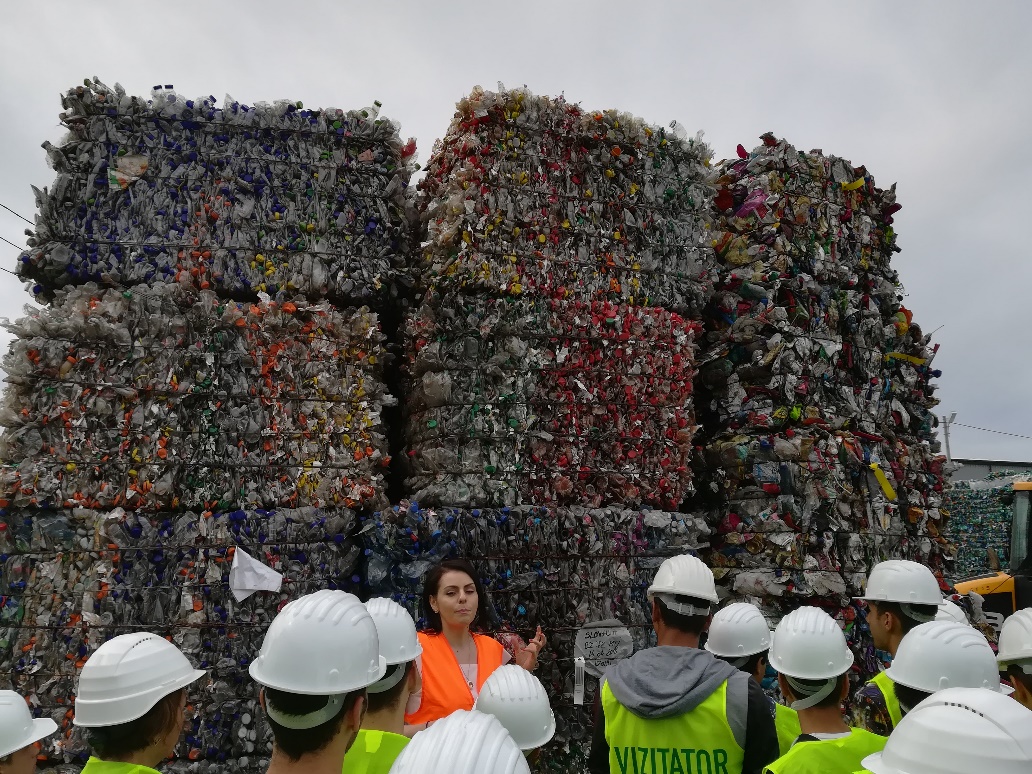 Confecționarea de mărțișoare din materiale reciclabile
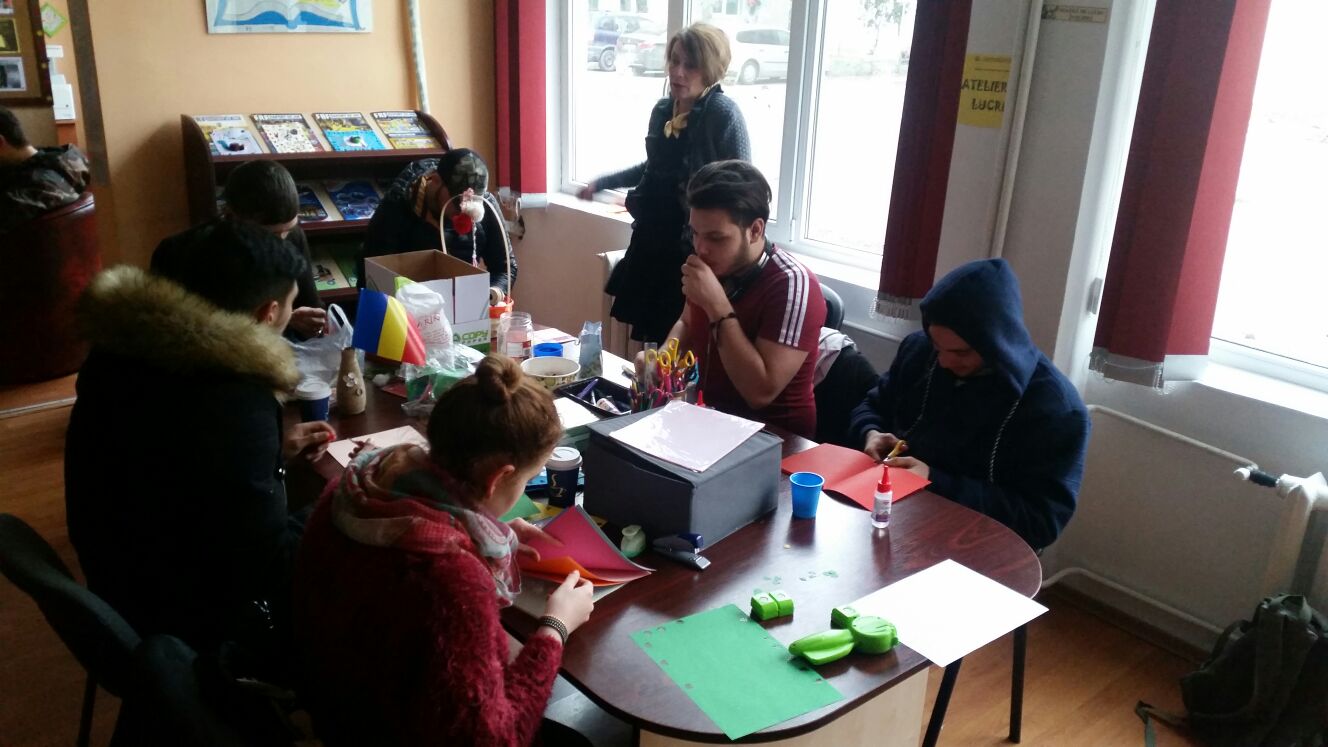 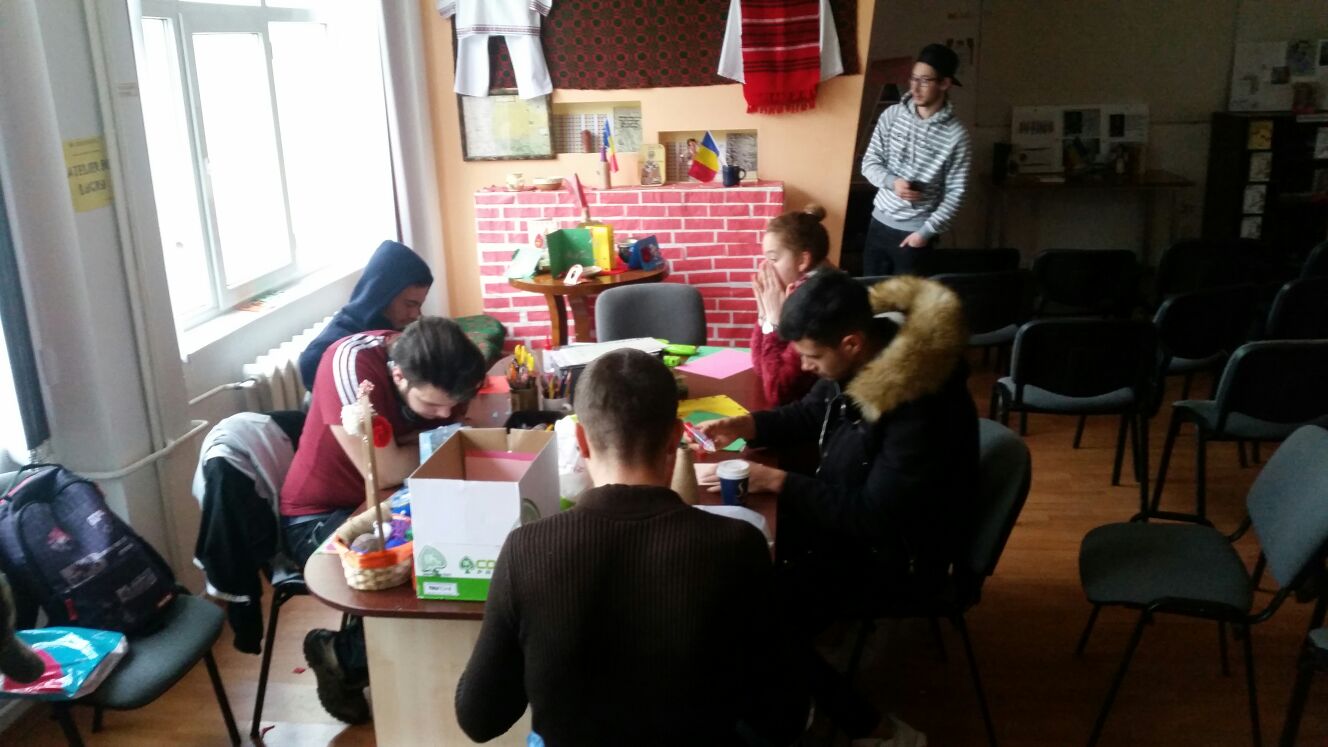 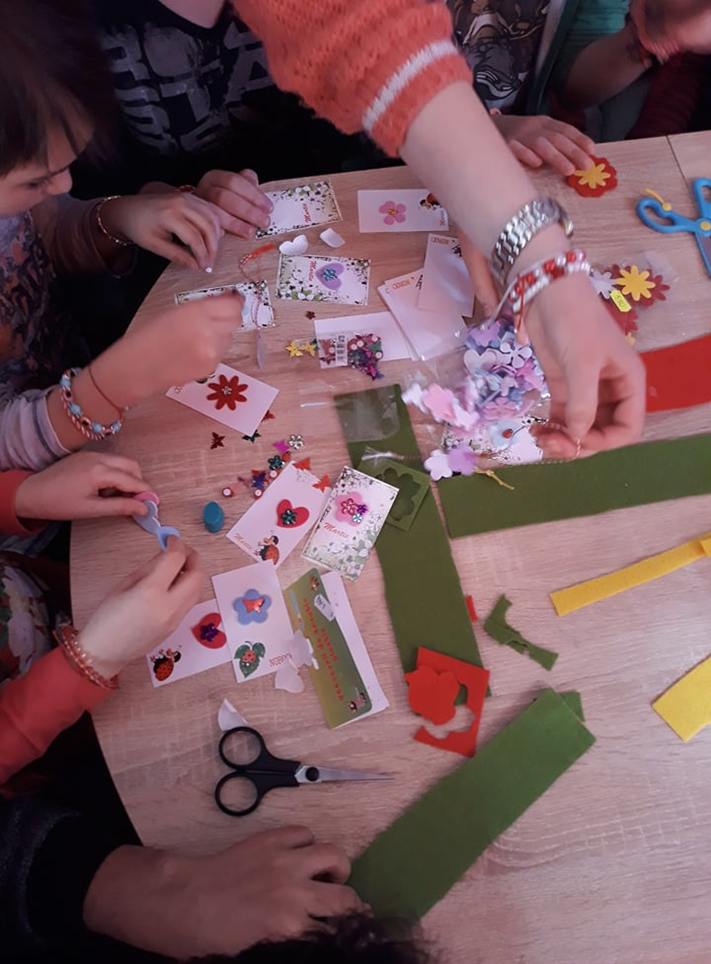 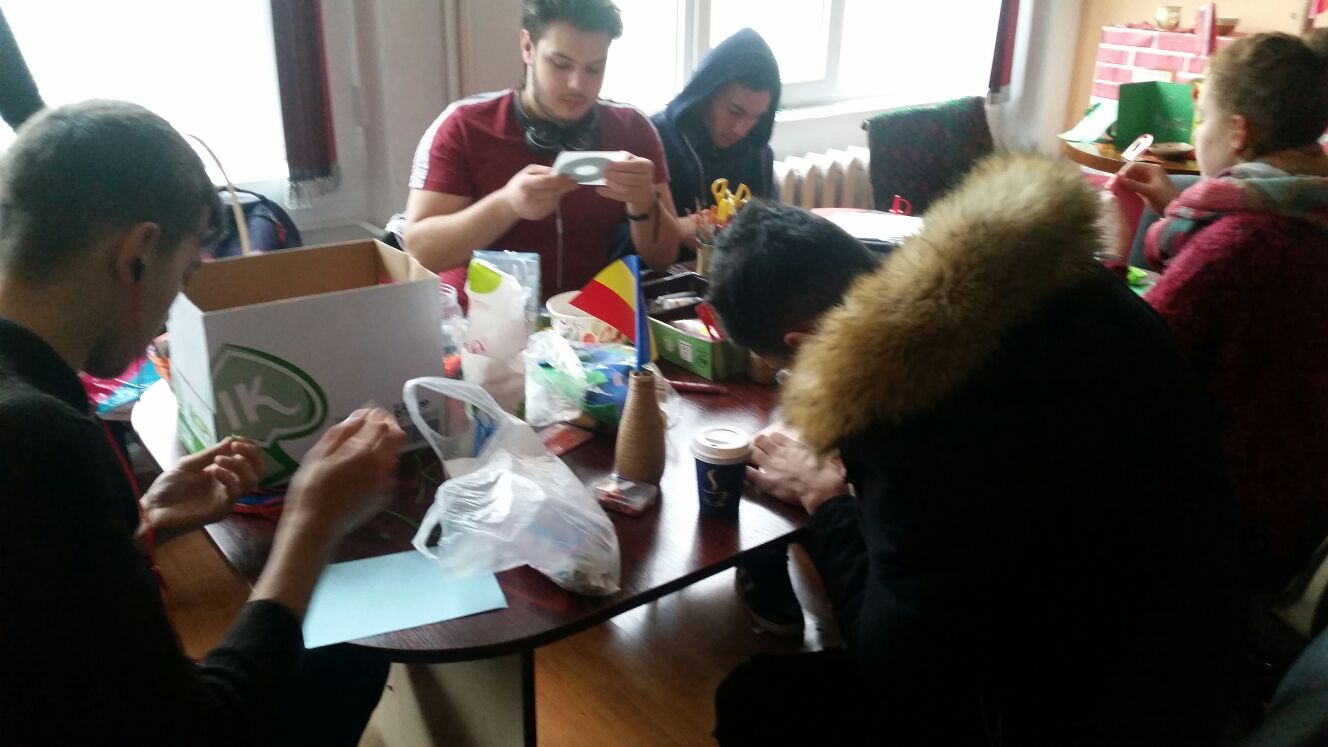 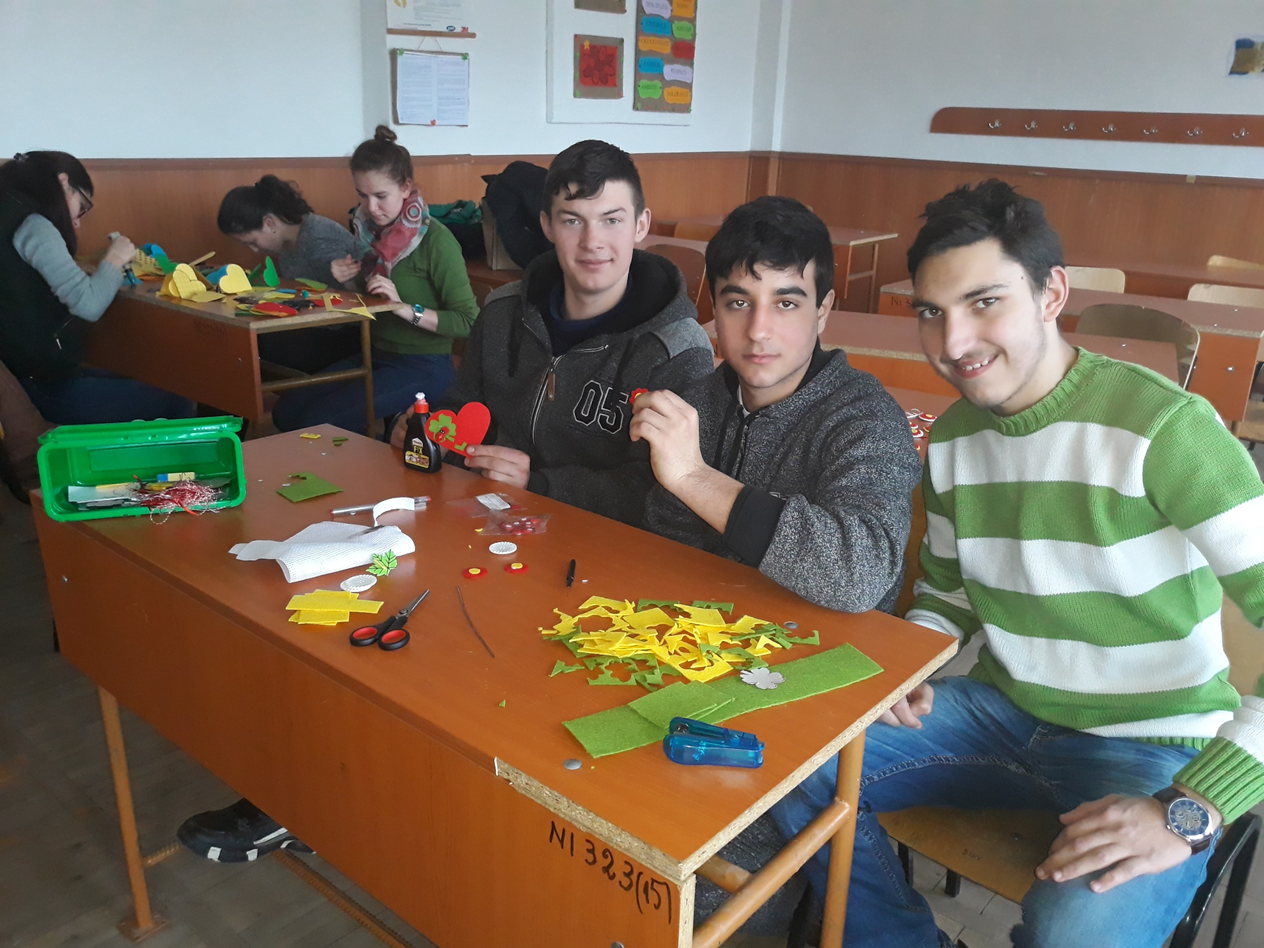 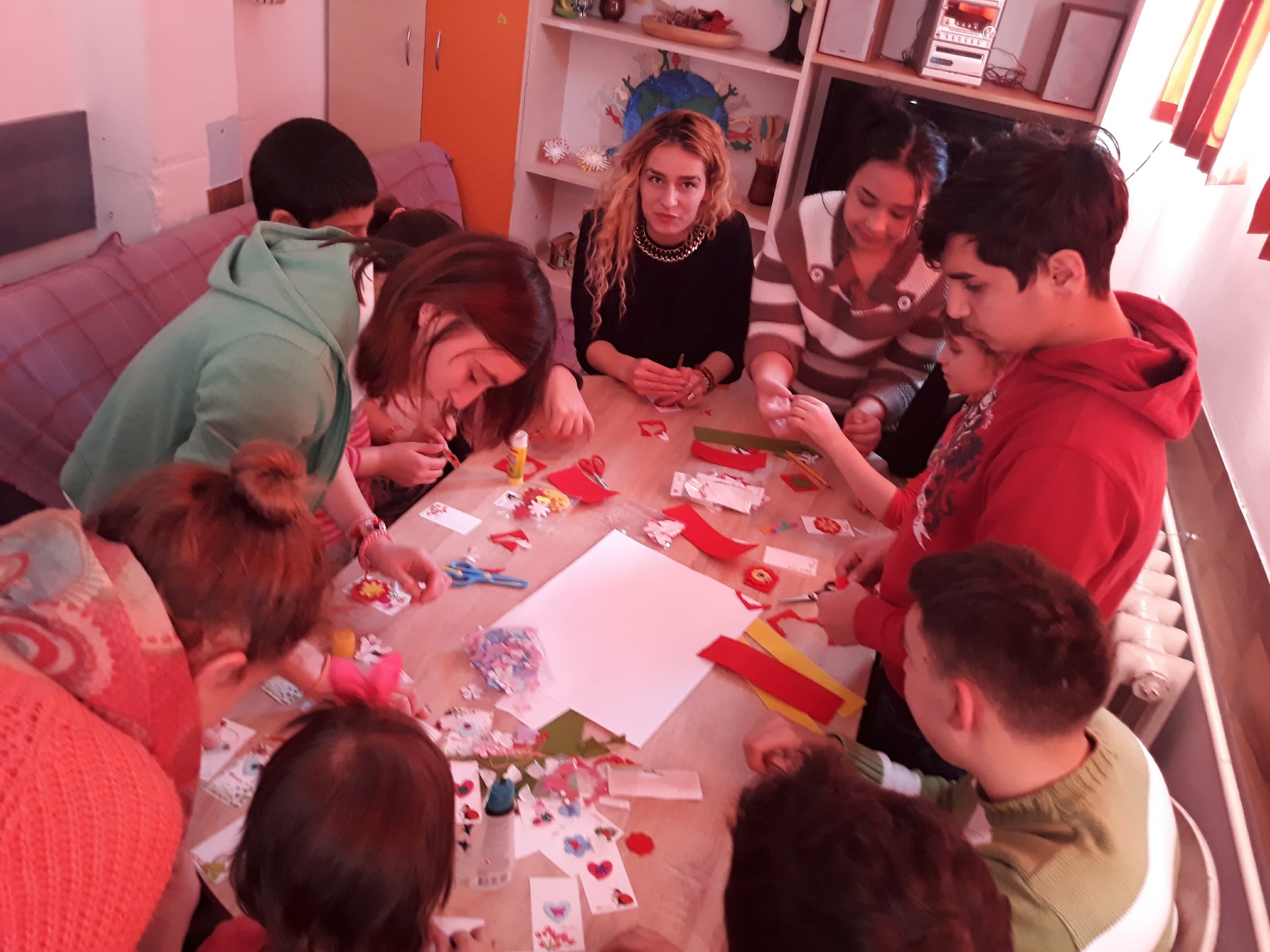 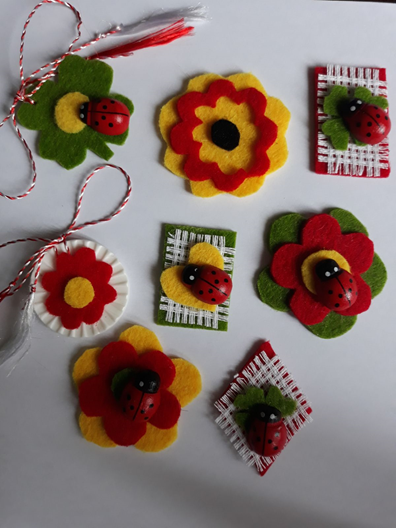 „Răspunsul este în natură”-activitate desfășurată cu ocazia Zilei Internaționale a Apei 22.03.2018
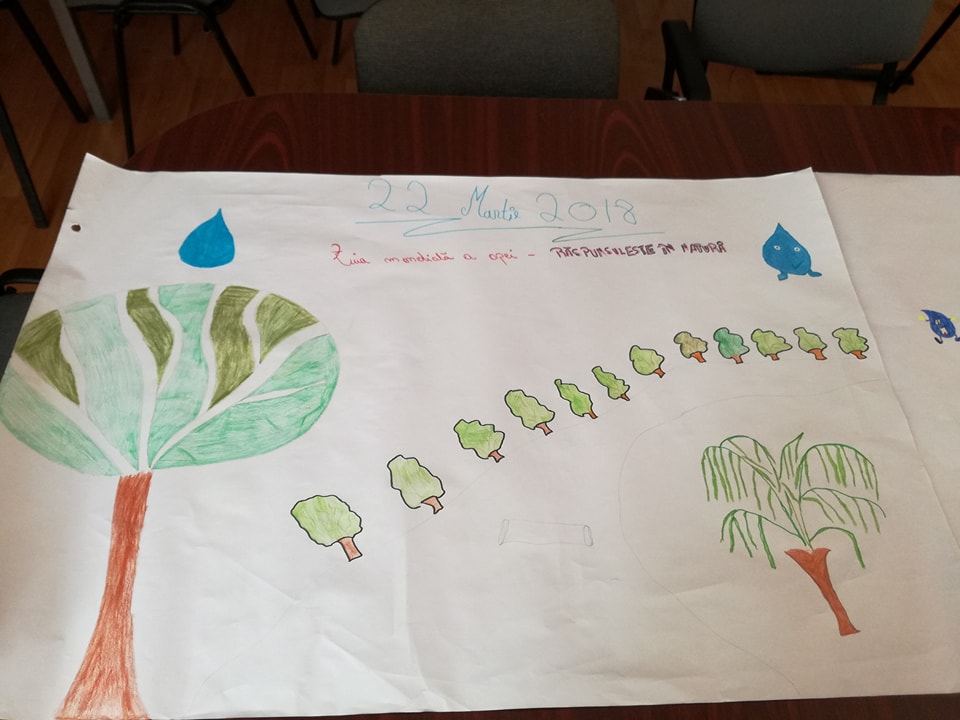 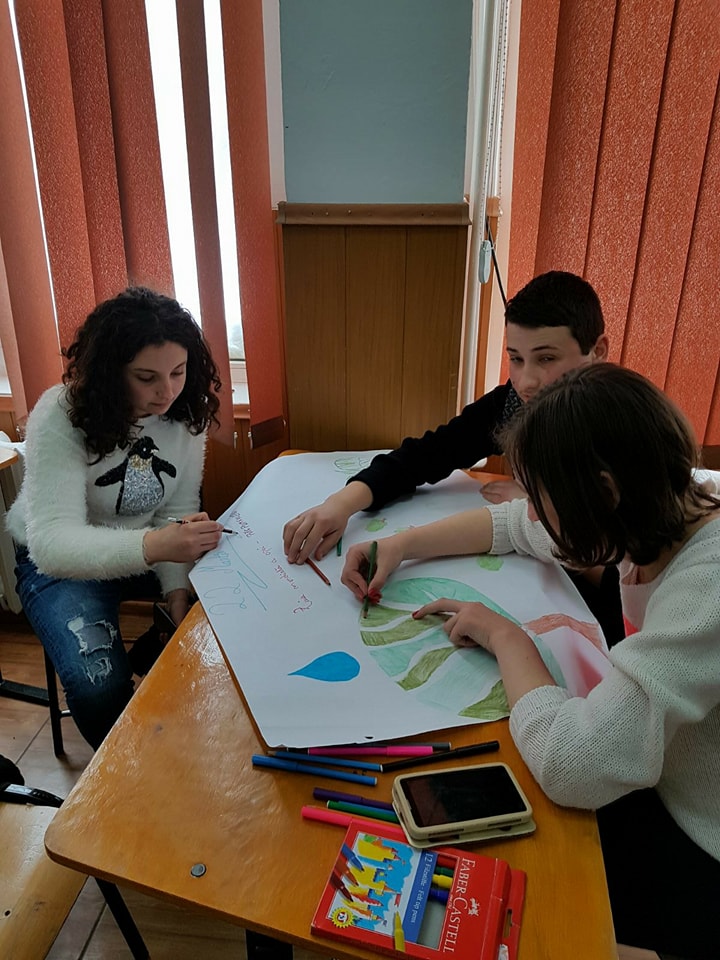 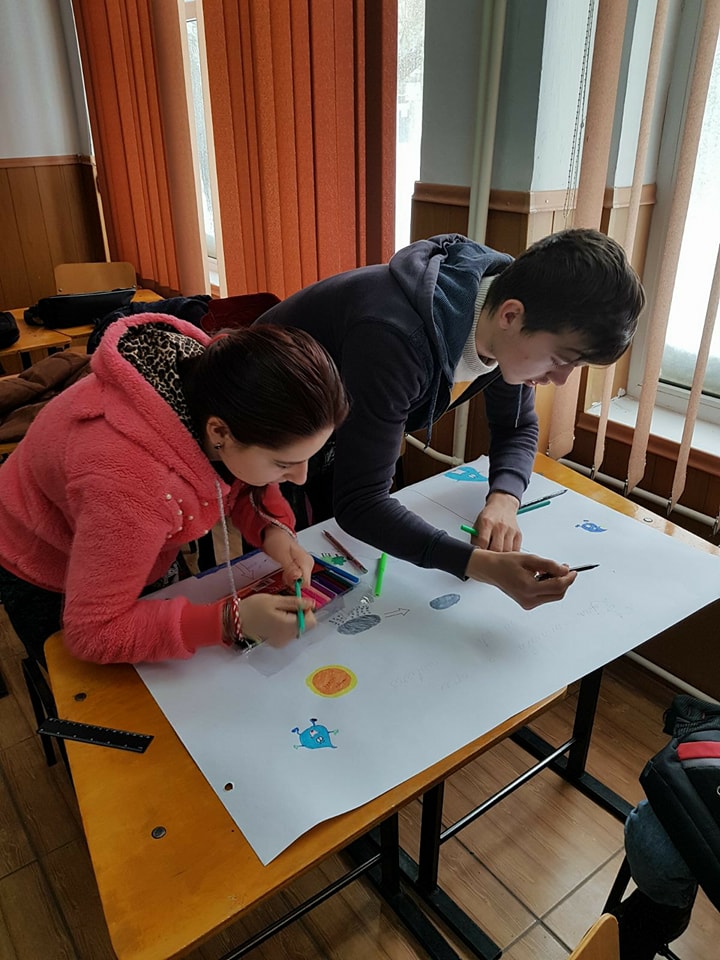 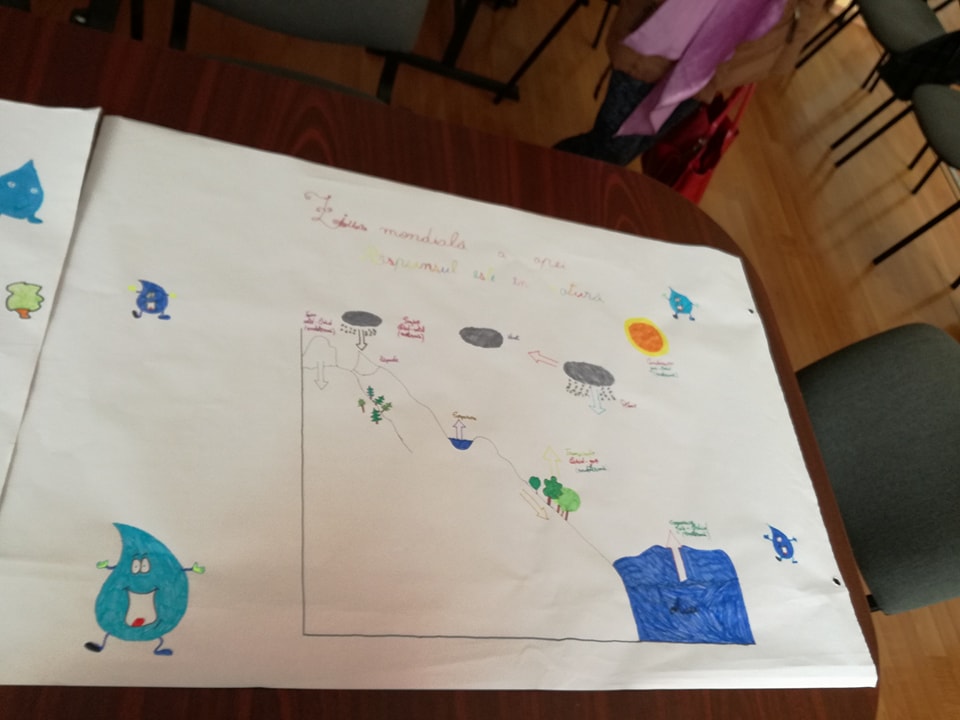 Excursie școlară – Delta Dunării 17.05.2018
Activitate de ecologizare a Parcului Crâng„Crâng Verde Start”-09.06.2018
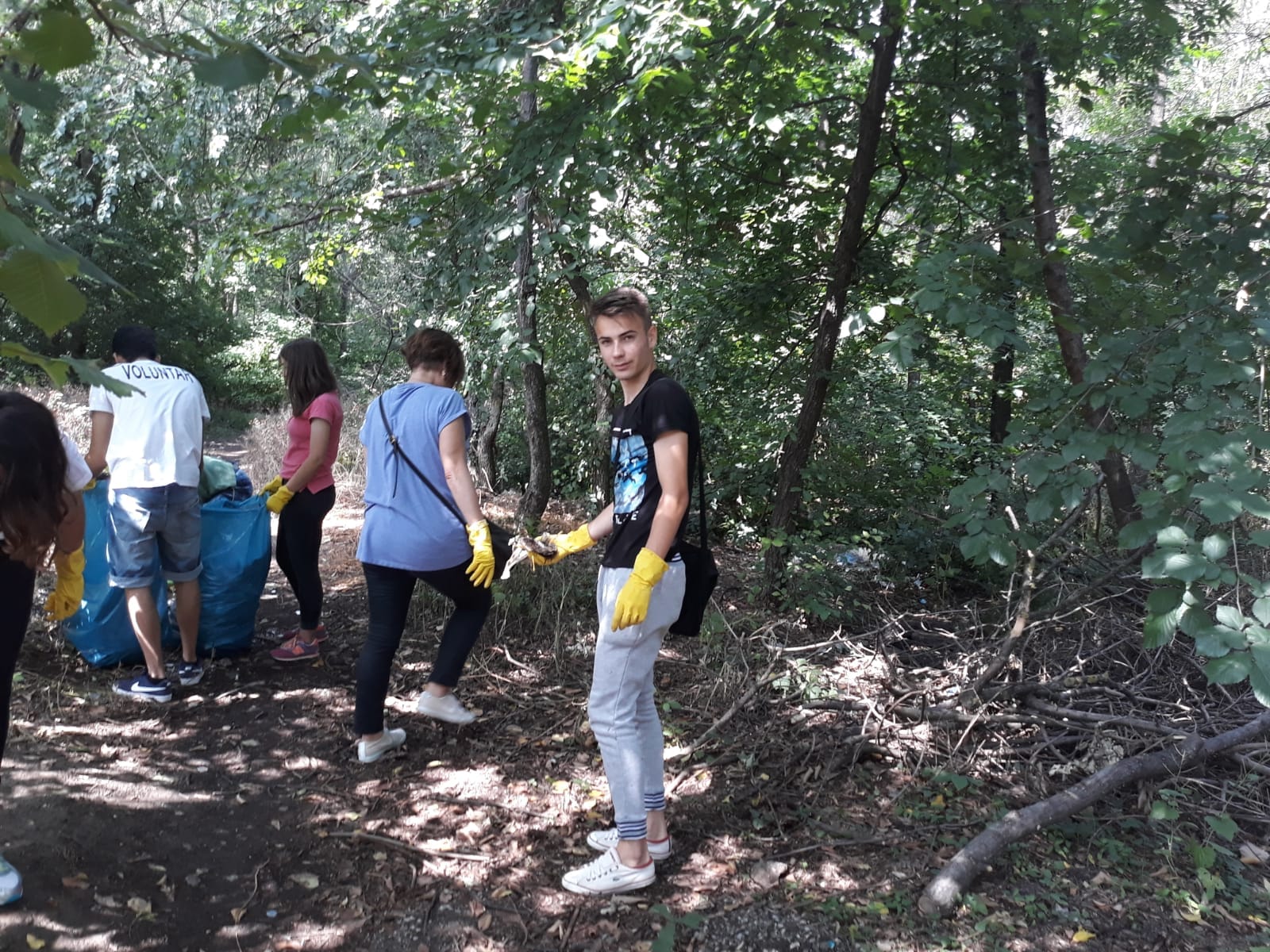 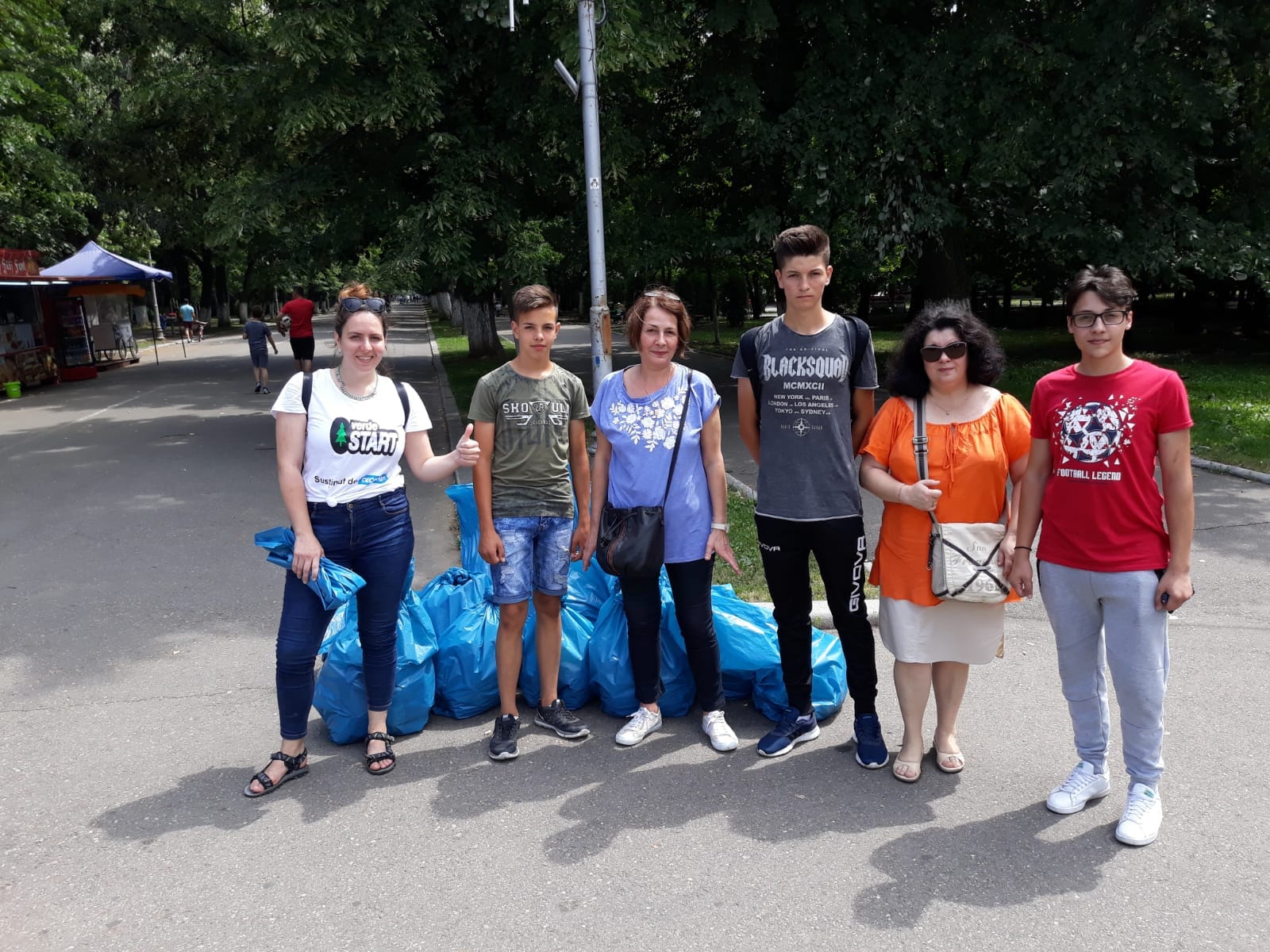 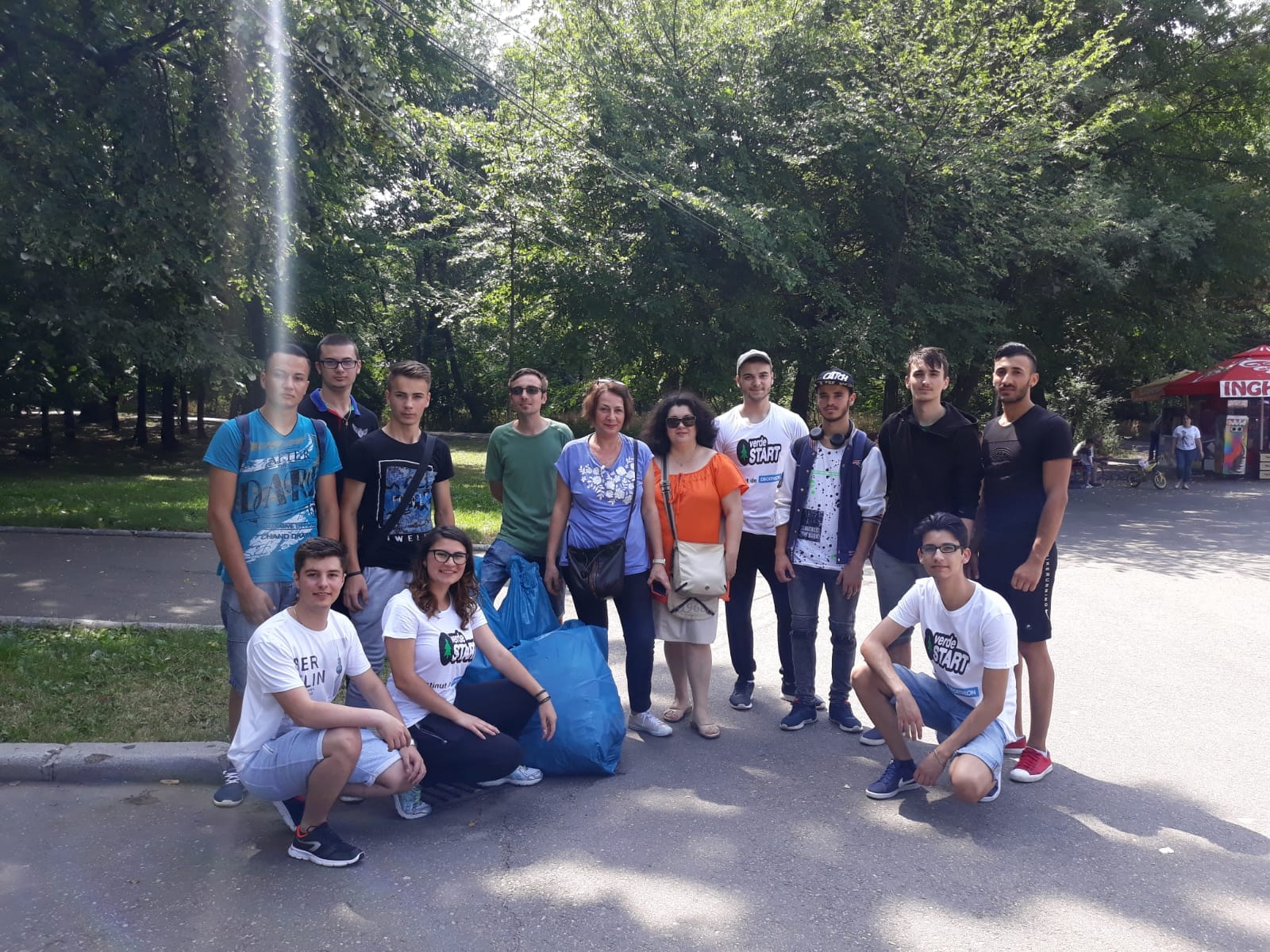 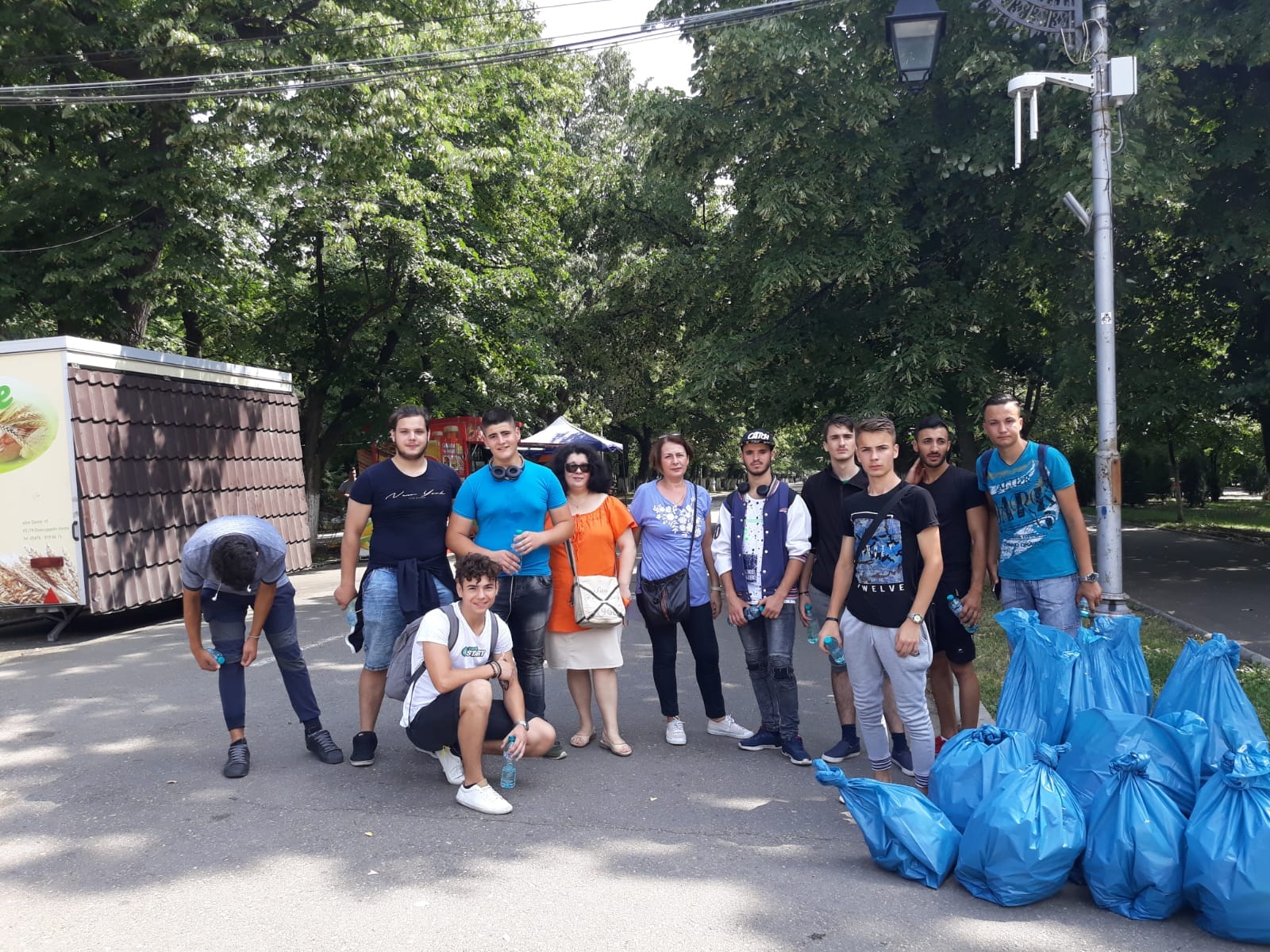 Ziua Națională de CurățenieLet’s  Do It Romania- 14.09.2018
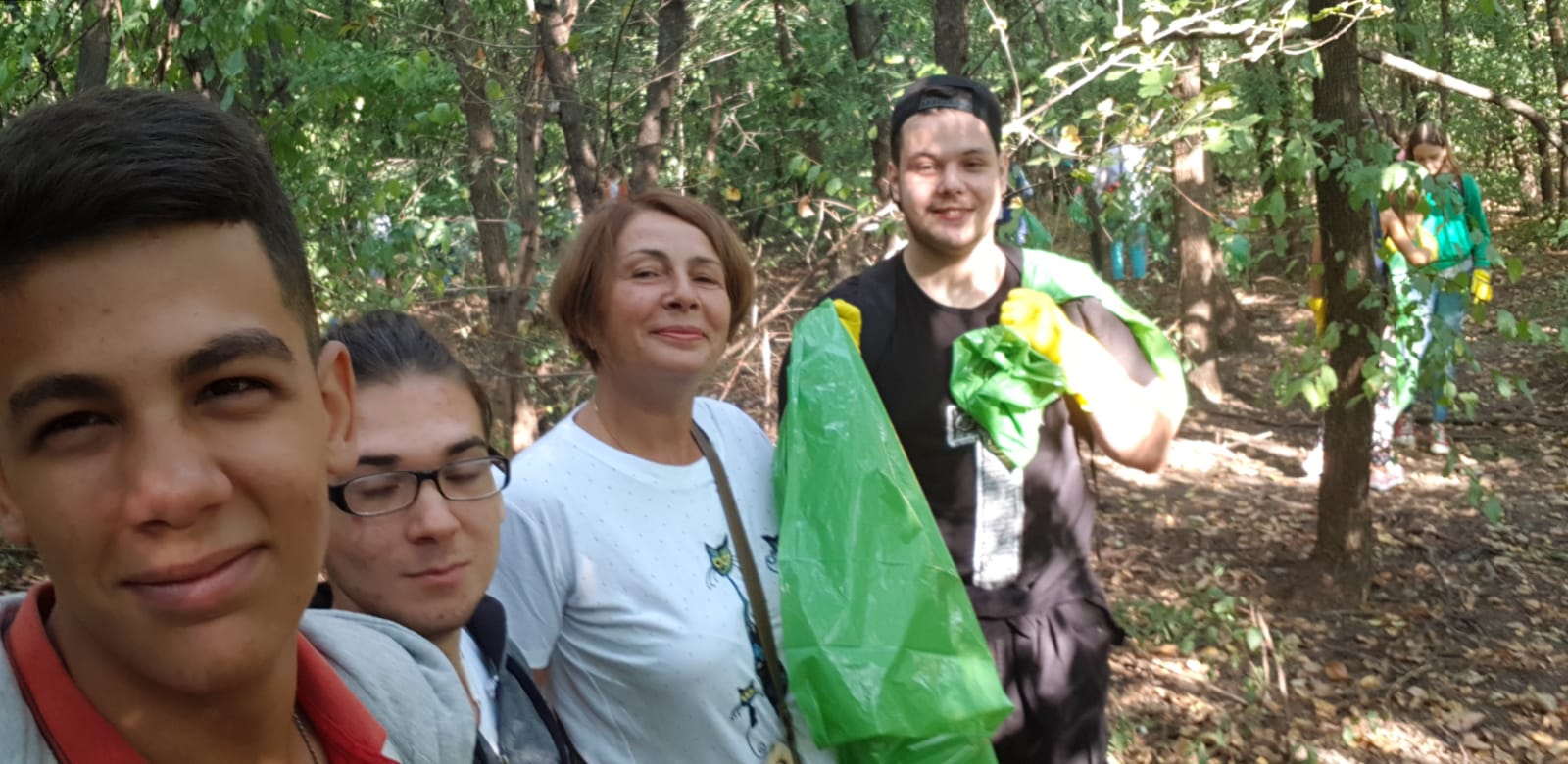 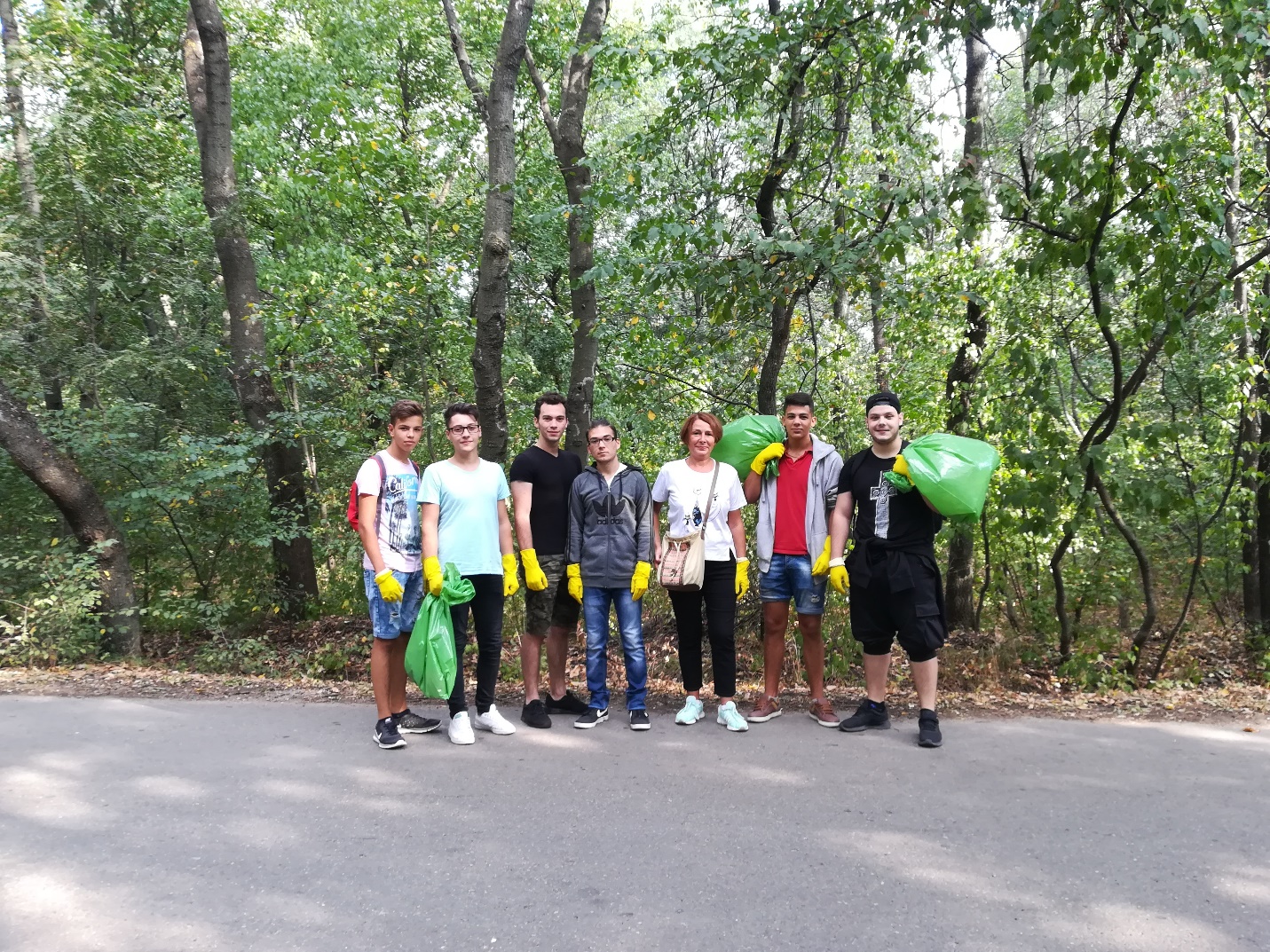 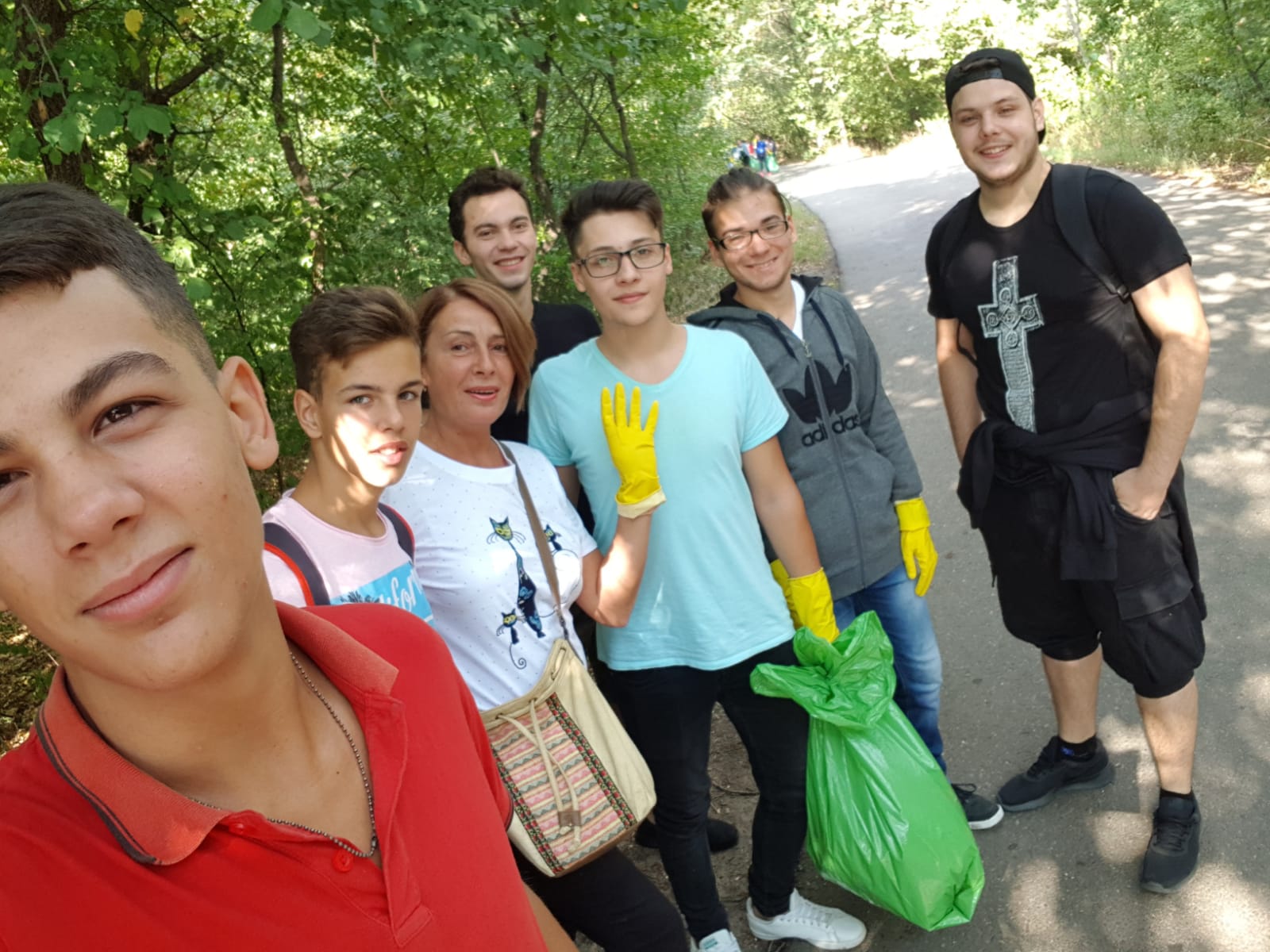 Activitate de prezentare a proiectului ECO-Școala – 15.11.2018Instituție parteneră SC RER SUD SA Buzău
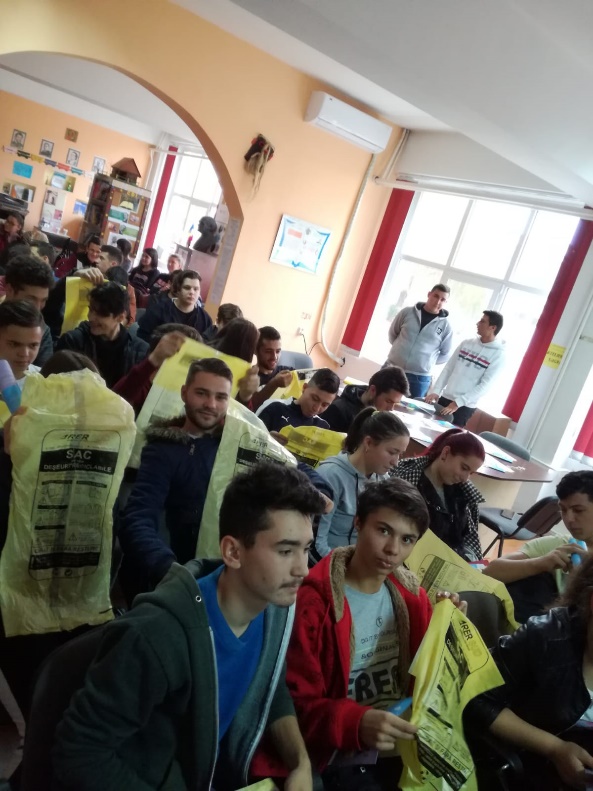 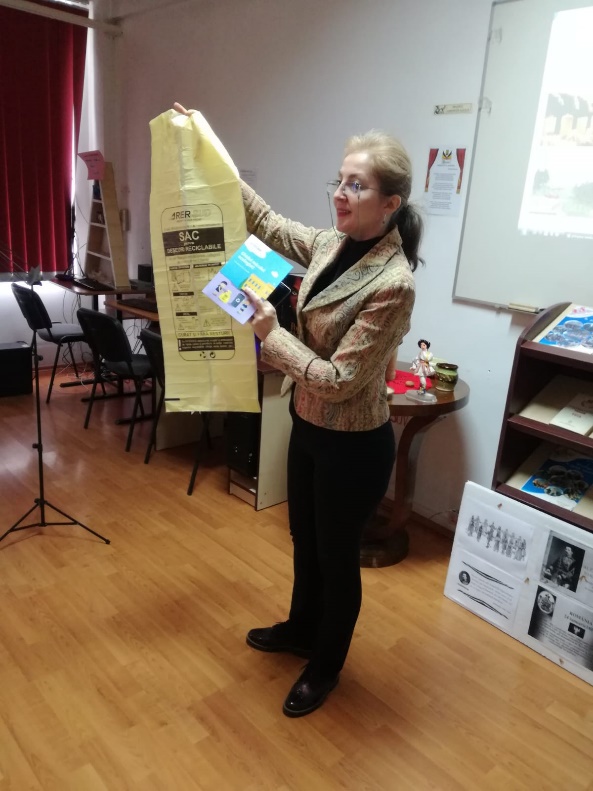 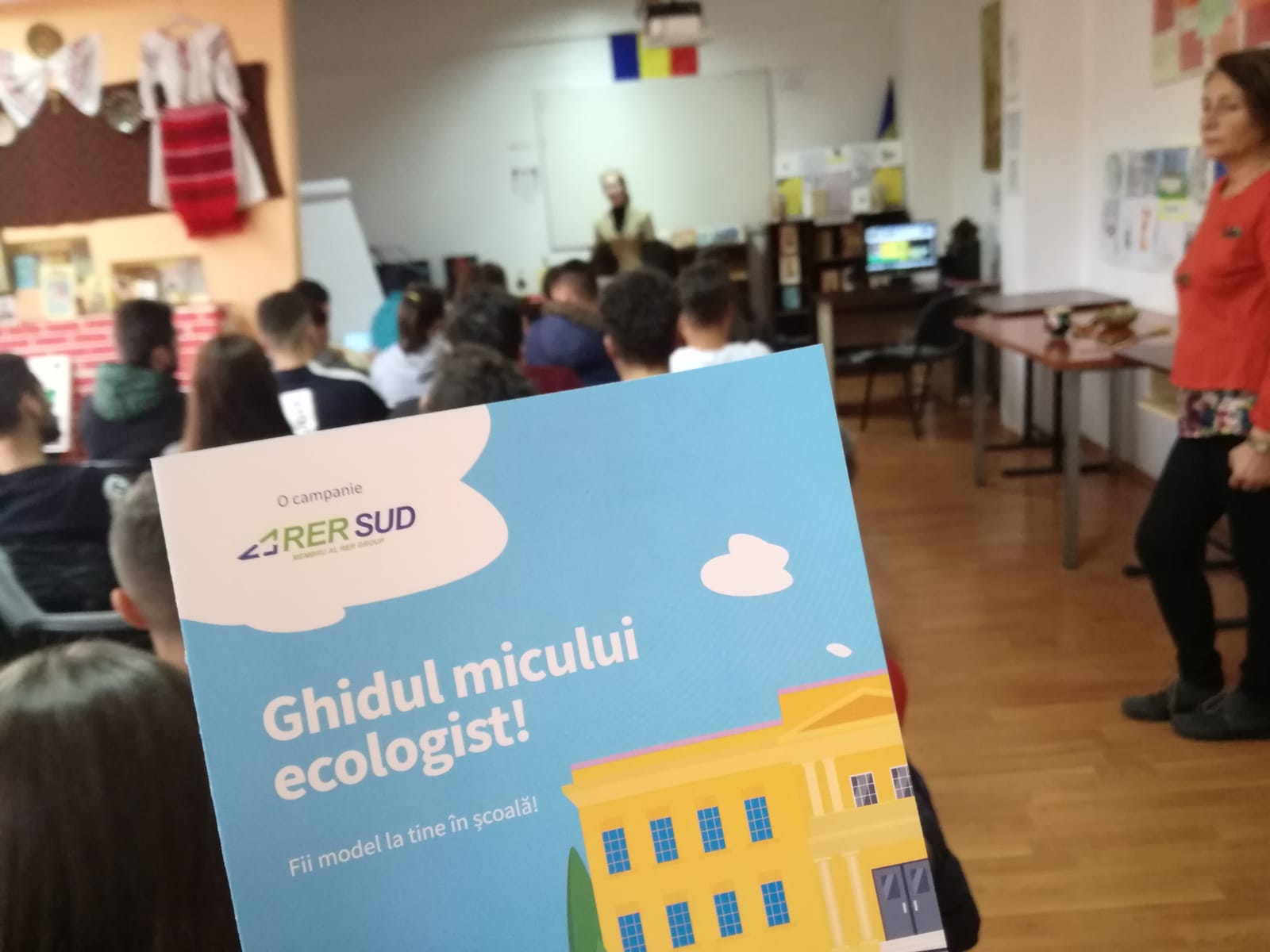 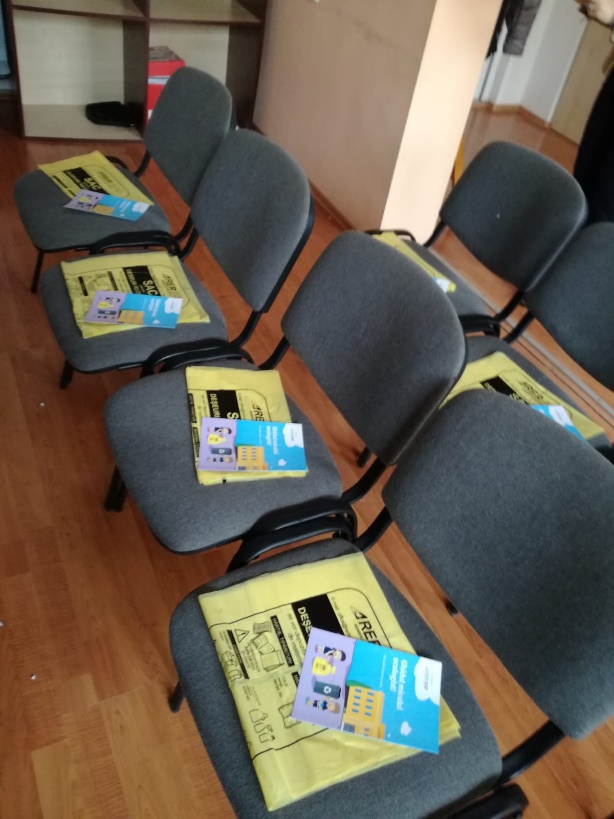